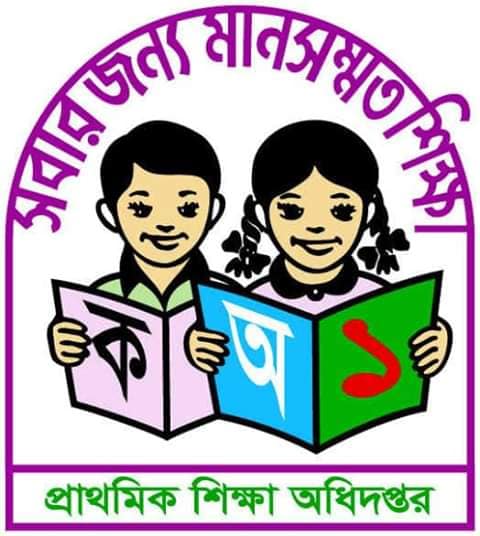 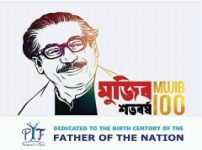 অনলাইন ক্লাসে সকলকে
লাল গোলাপ শুভেচ্ছা
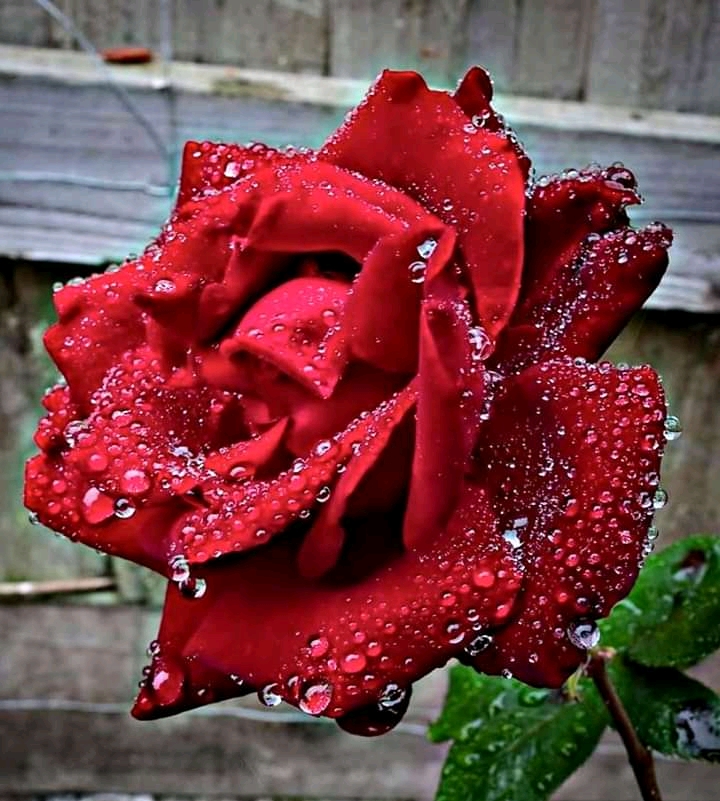 শিক্ষক পরিচিতি
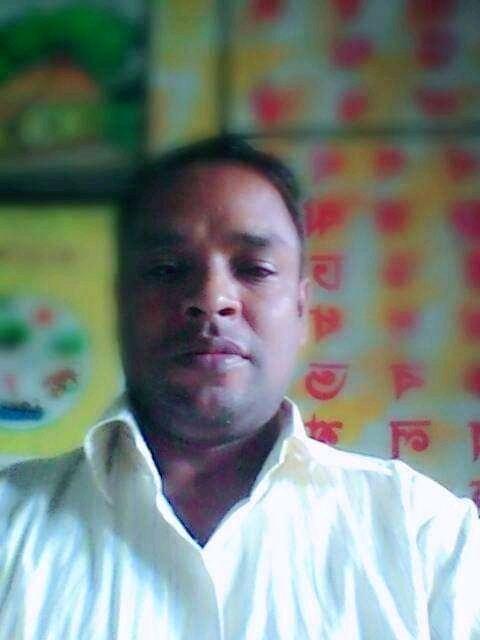 মোঃ তাজুল ইসলাম
সহকারি শিক্ষক
আছিম কুটিরা সরকারি প্রাথমিক বিদ্যালয়
ফুলবাড়ীয়া,ময়মনসিংহ।
মোবাইল নং-০১৭২৪৭৩৪৫৩০
ই-মেইল-tajulislam24730@gmail.com
পাঠ পরিচিতি
শ্রেণি-পঞ্চম
বিষয়-গণিত
অধ্যায়-৫
পৃষ্ঠা নং-২৭
পাঠ- গুণিতক ও গুণনীয়ক 
পাঠ্যাংশ-গ সা গু নির্ণয়
শিক্ষনফল
এই পাঠ শেষে শিক্ষার্থীরা-
 ১৭.১.২-মৌলিক উৎপাদকের সাহায্যে গ সা গু নির্ণয় করতে পারবে ।
আজকের পাঠ
২০,৩০,৩৬,৪৫ এর গ সা গু নির্ণয় ।
সমাধানঃ
২০ এর গুণনীয়ক হলোঃ ১,২,৪,৫,১০,২০
৩০ এর গুণনীয়ক হলোঃ ১,২,৩,৫,৬,১০,১৫,৩০
৩৬ এর গুণনীয়ক হলোঃ ১,২,৩,৪,৬,৯,১২,১৮,৩৬
৪৫ এর গুণনীয়ক হলোঃ ১,৩,৫,৯,১৫,৪৫
২০,৩০,৩৬ ও ৪৫ এর সাধারণ গুণনীয়ক হলো ১
২০,৩০,৩৬ও ৪৫ এর গ সা গু -১
অনুশীলন
২৫,২৬,২৭,৩০ এর গ সা গু নির্ণয় কর।
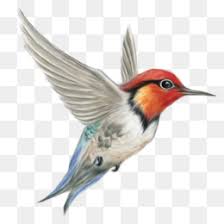 সবাইকে ধন্যবাদ